Vad är nytt på Stiftsgården?
Oskar Lindberg
REPRESENTANTSKAPET 3 MAJ 2025
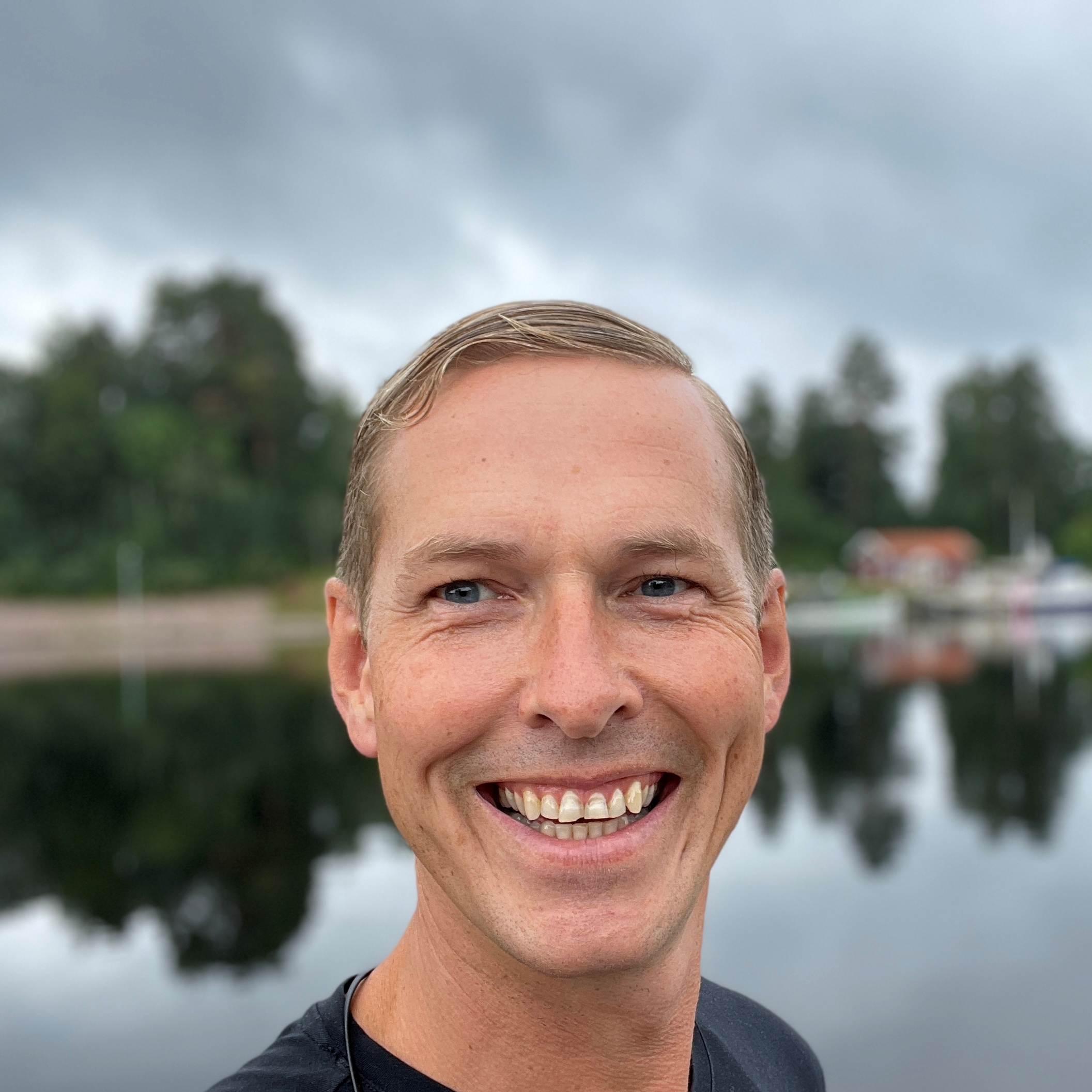 VEM ÄR JAG OCH VAD ÄR MIN ROLL PÅ STIFTSGÅRDEN?


MODERINSERAD GRAFISK PROFIL


RAPPORT FRÅN UTVECKLINGSGRUPPEN
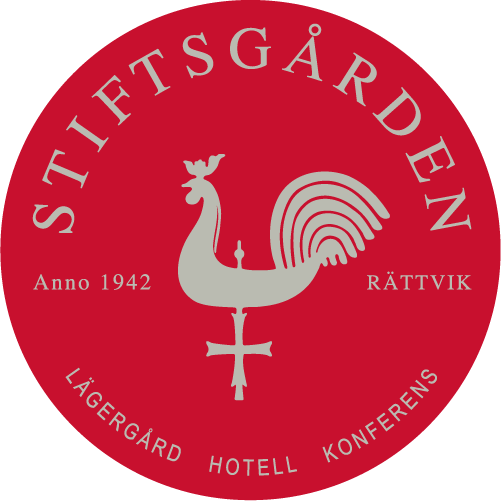 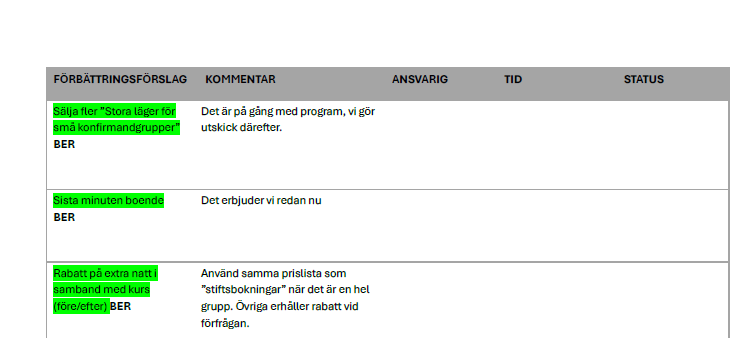 02
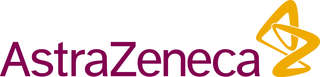 OSKAR LINDBERG
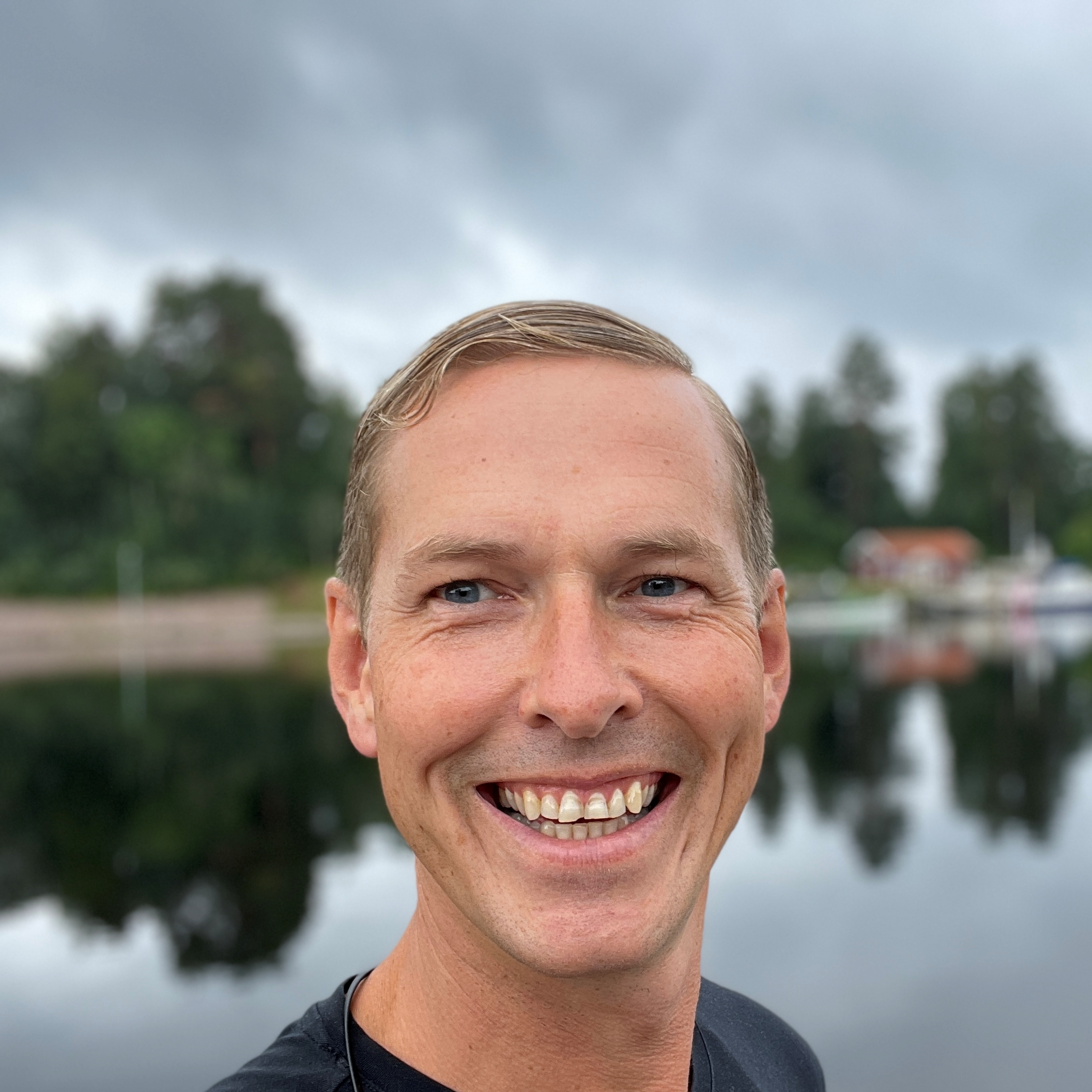 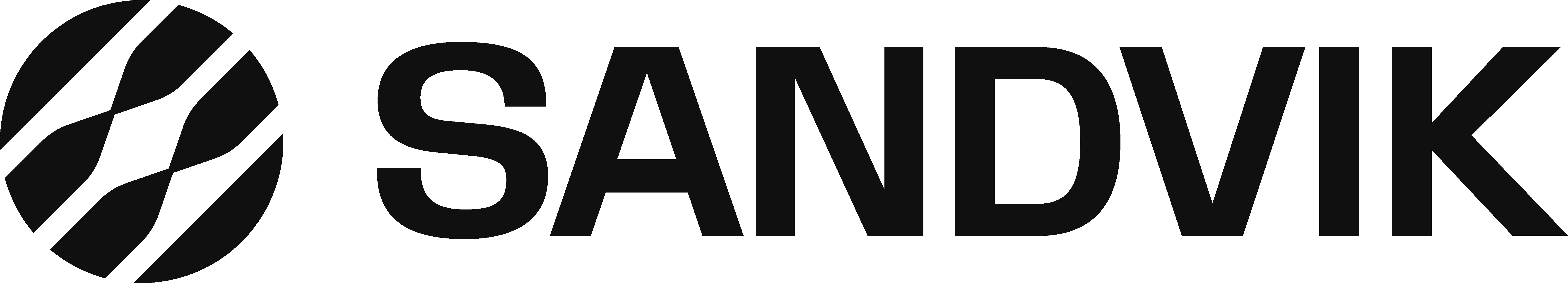 60%
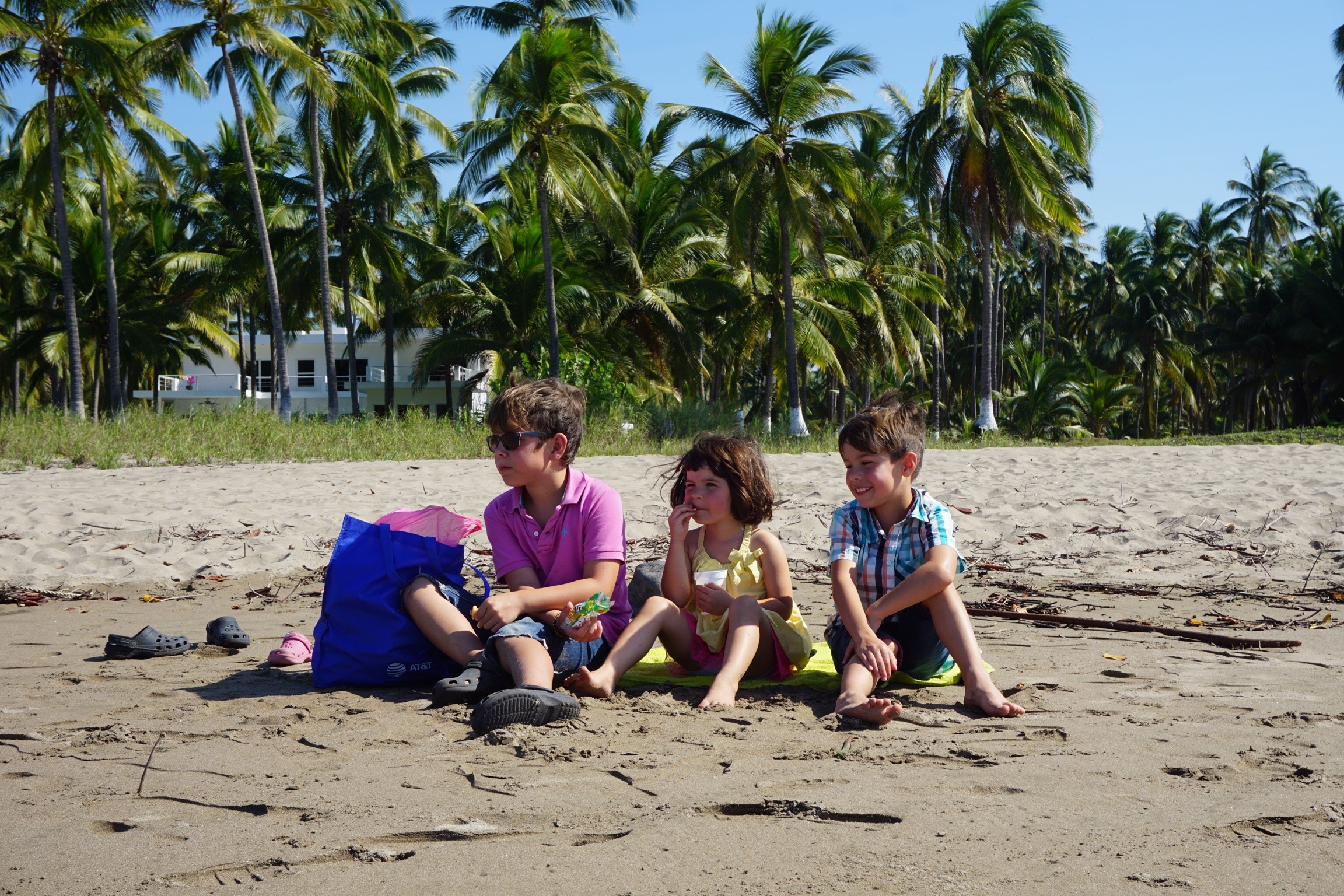 VEM ÄR JAG?
Gift och trebarnspappa
Från Södertälje, bor i Leksand 
Gillar skidbacken, naturen, träningen samt att läsa och skriva. 
Ekonom som jobbat mycket med utbildning och kommunikation.  
Började på Stiftsgården Aug-24
ROLLEN SOM KOMMUNIKATIONS-ANSVARIG/STABSADMINISTRATÖR  
Löpande kommunikation – hemsida, sociala medier, annonser med mera. 
Kallelse och protokoll för styrelse och arbetsutskott. 
Kommunikationsstrategi och övrigt utvecklingsarbete 
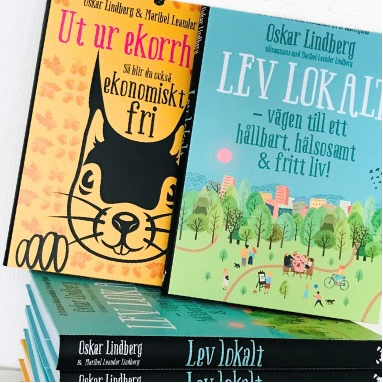 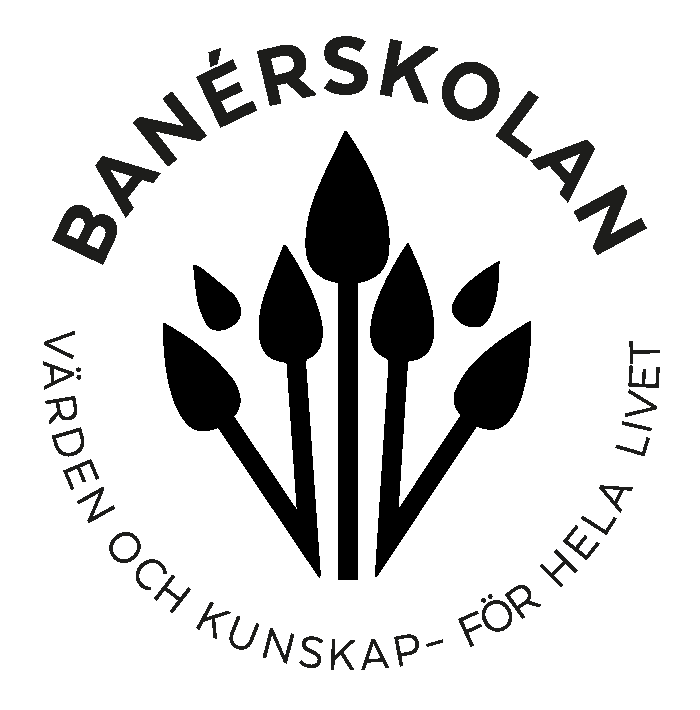 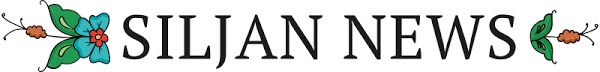 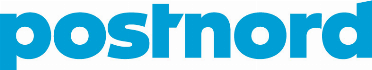 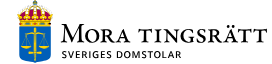 03
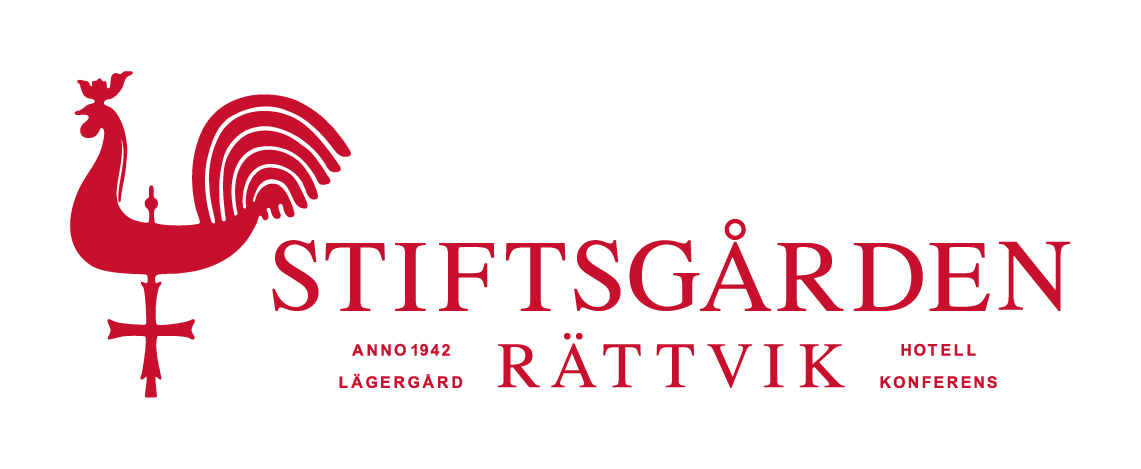 MODERNISERD GRAFISK PROFIL
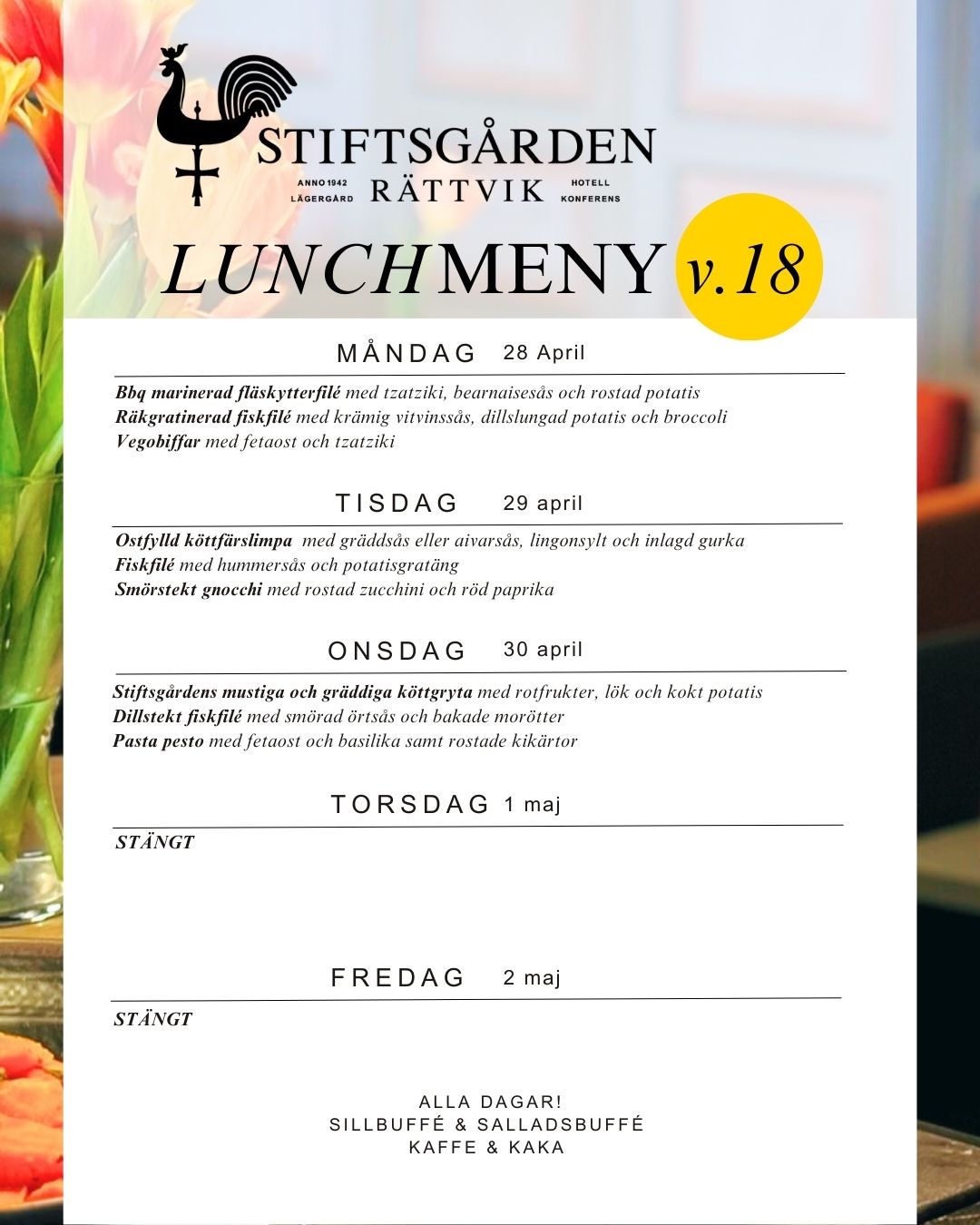 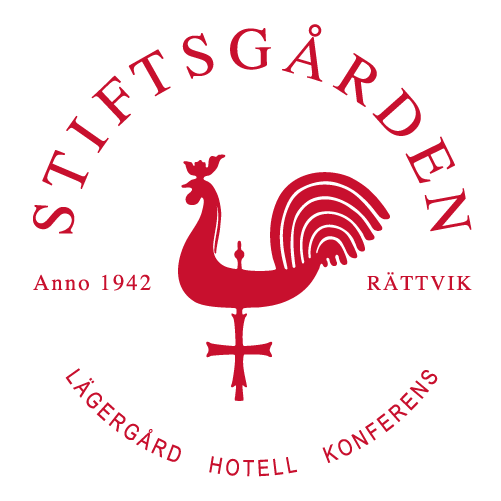 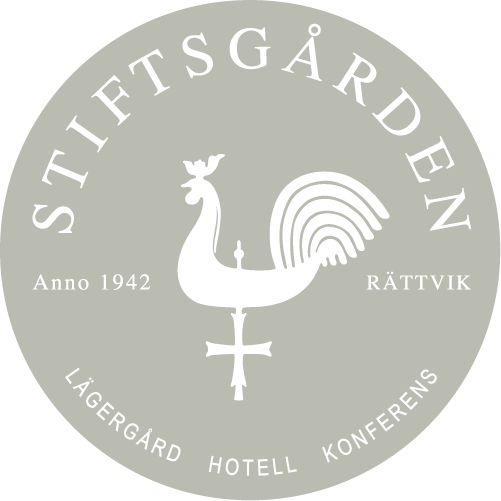 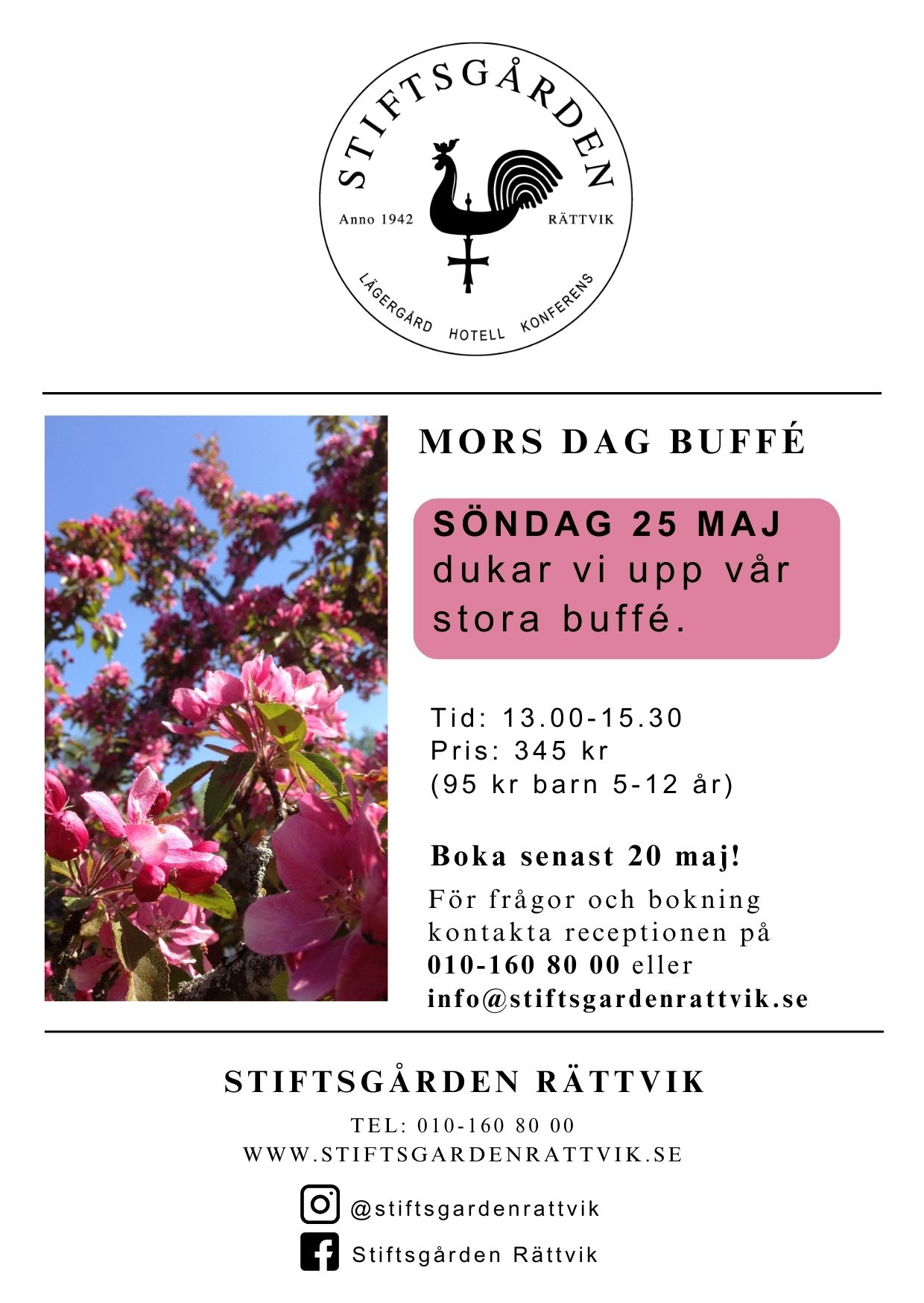 UPPDRAGET 
Förtydliga avsändare
Anpassad för digitalt bruk 
Tuppen och färgerna oförändrad
Enklare och mindre sårbar hantering 
Inom ordinarie budget
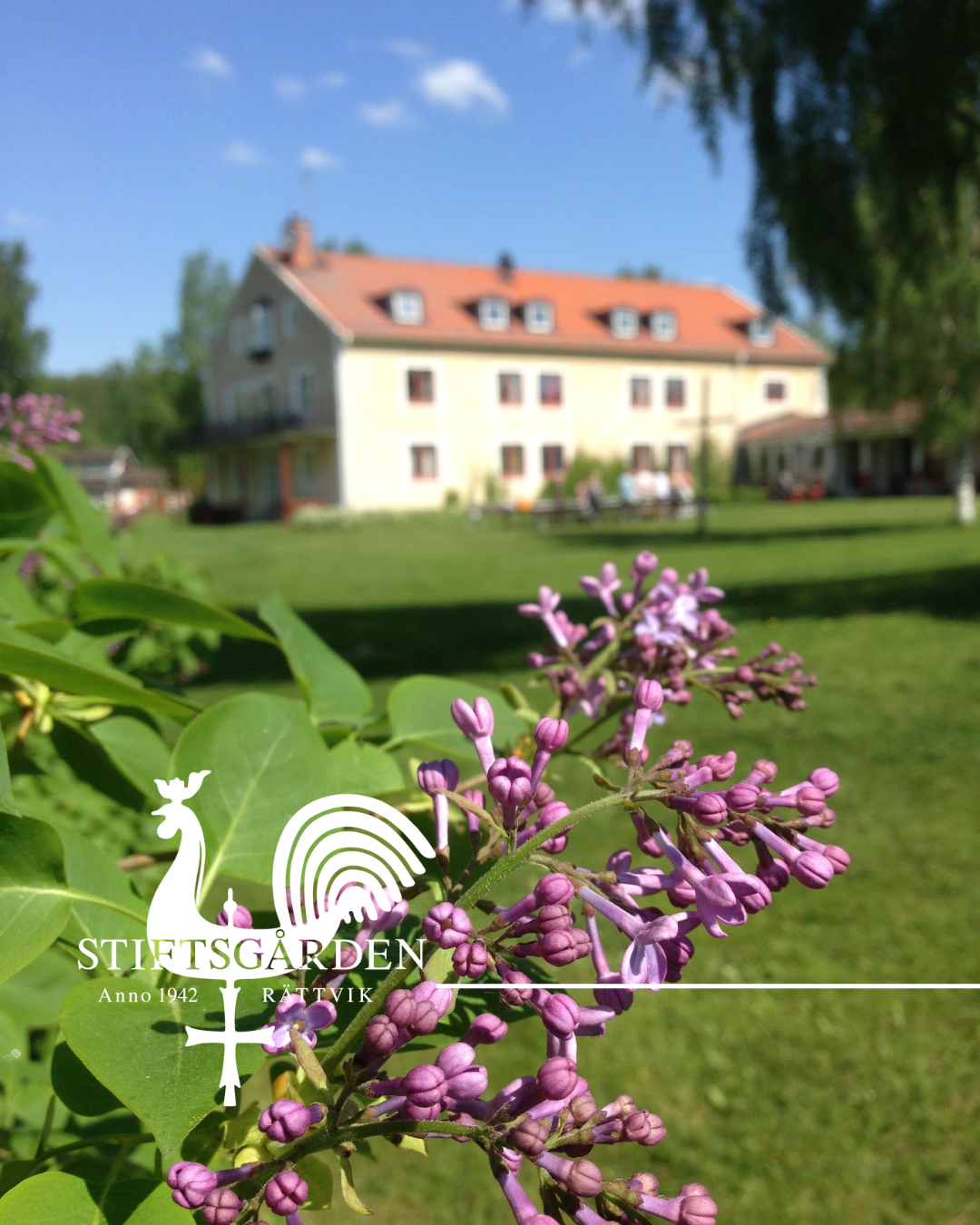 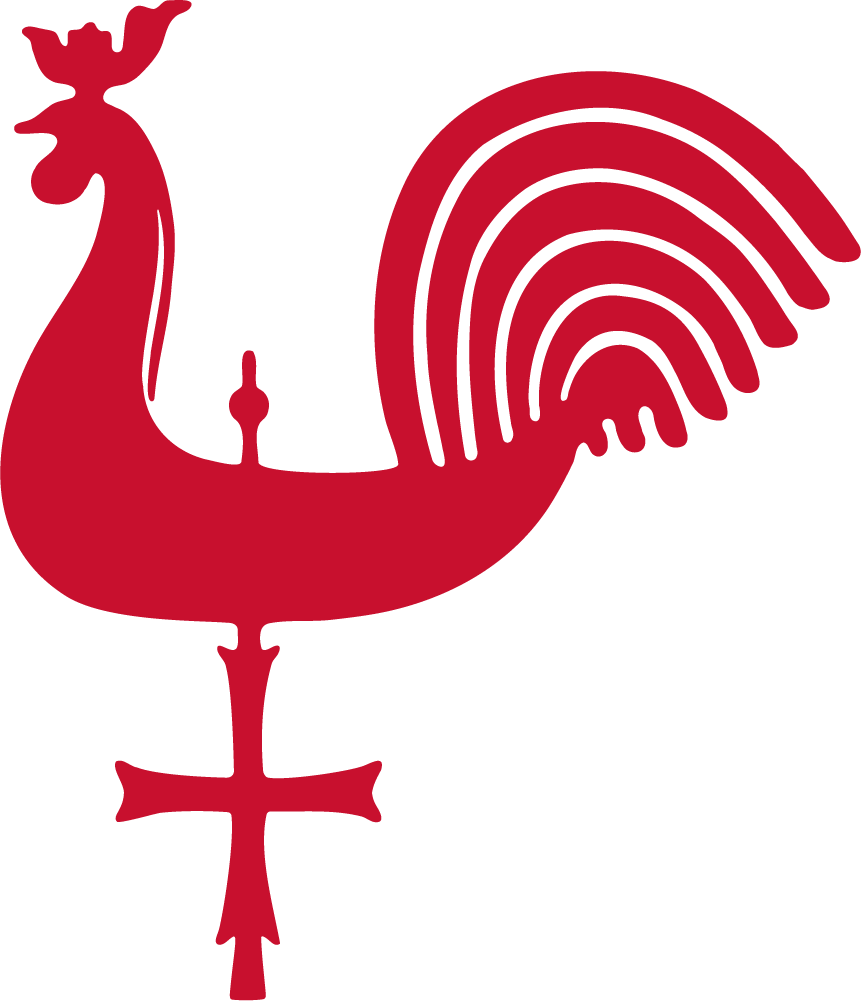 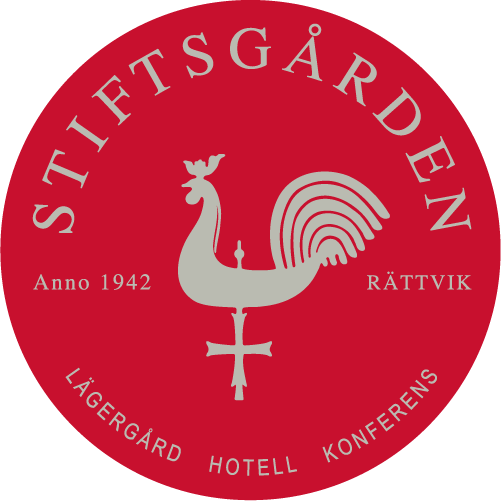 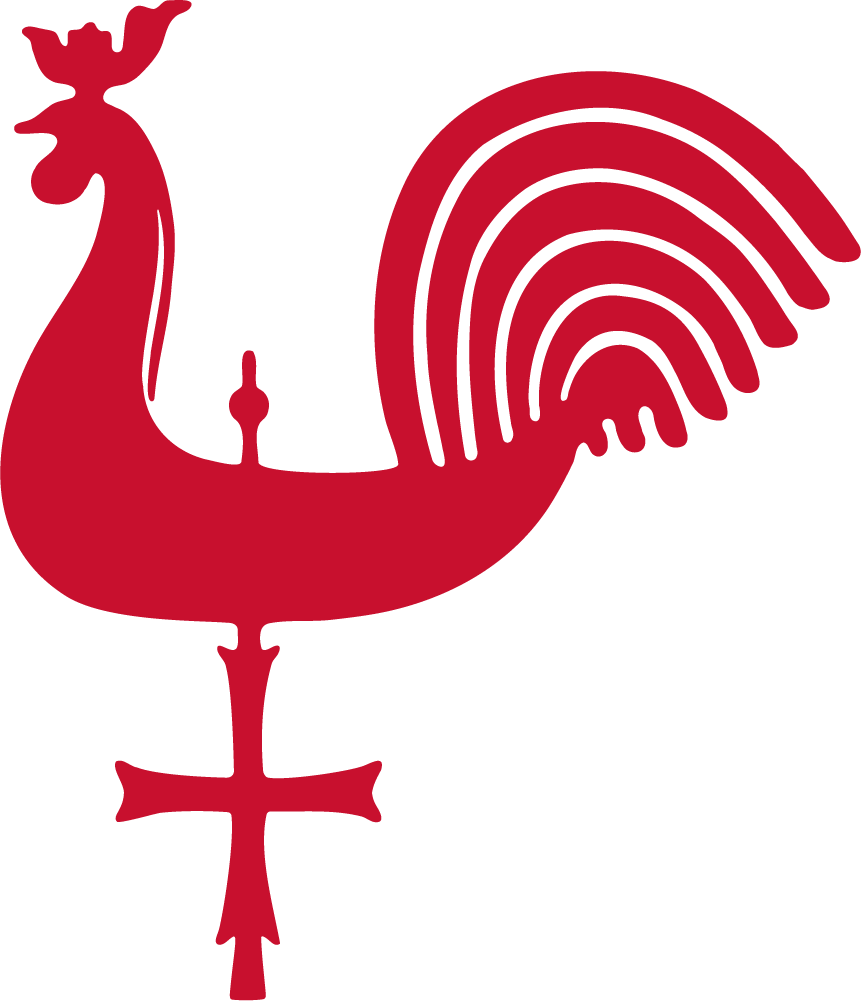 04
UTVECKLINGSGRUPPEN
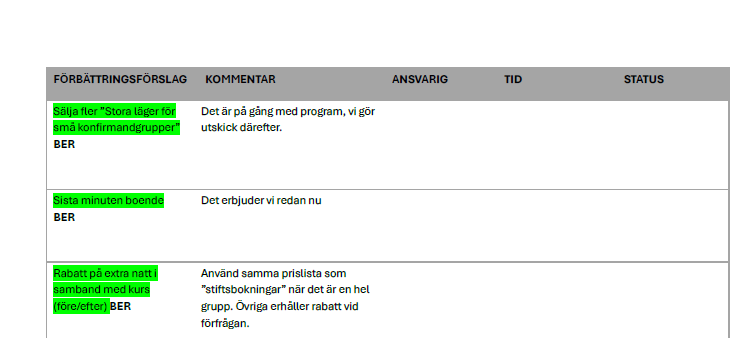 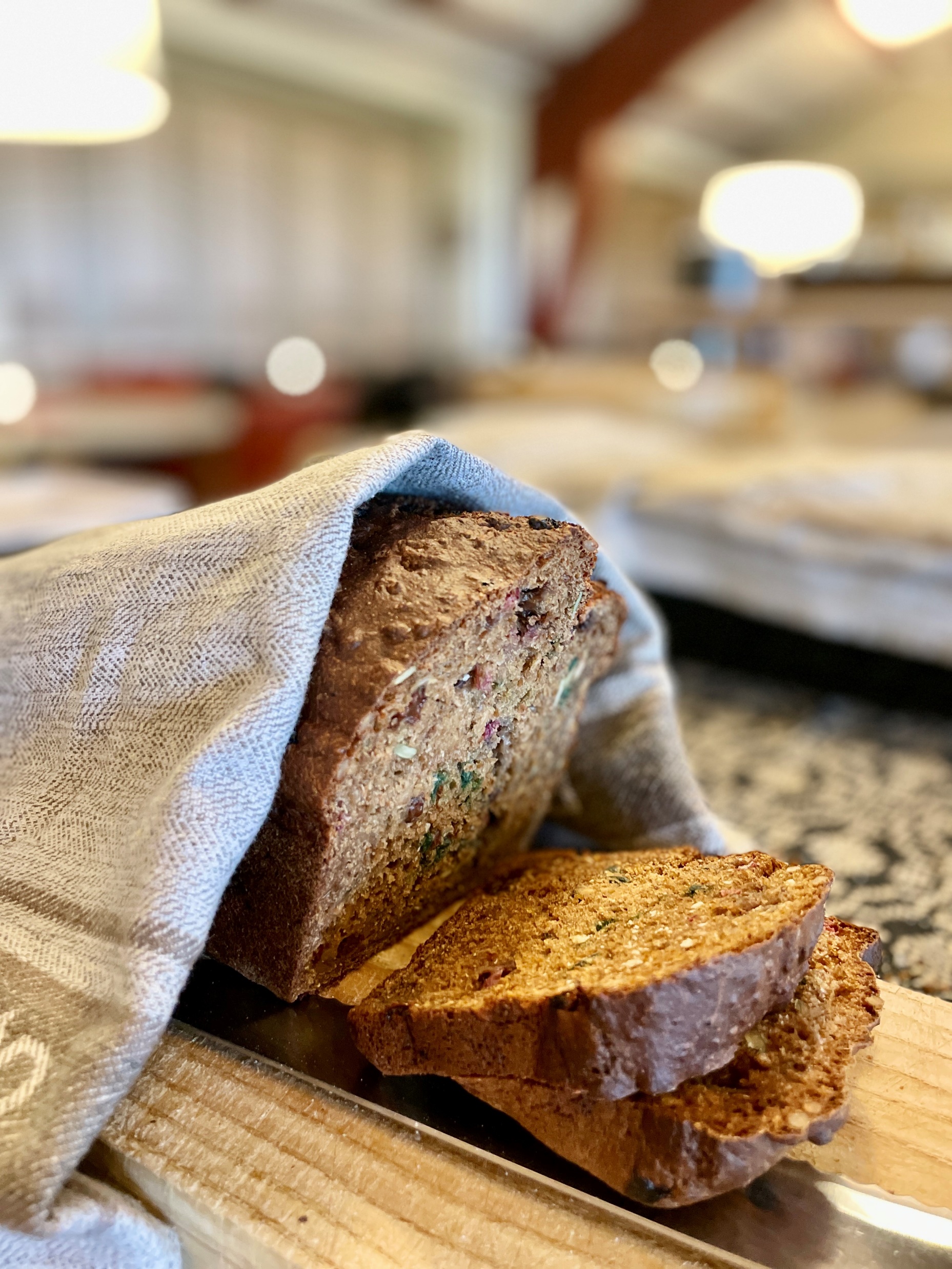 VAD HAR VI GJORT?  
Valt ut en medlem per enhet
Samla in förslag (STORT och smått)
Bearbeta och sortera förslag
Gästkategori
Komplexitet/Risk/Kostnad
Enhet 
Genomgång på personaldag 
Sammanställning
Slutrapport totalt och per enhet
FORTSATT ARBETE 
Förslag inkluderas i ordinarie enhetsmöten - ”många små förbättringar -stor potential” 
Följs upp månadsvis i enheterna

Ny grupp utses i december som upprepar arbetssättet.
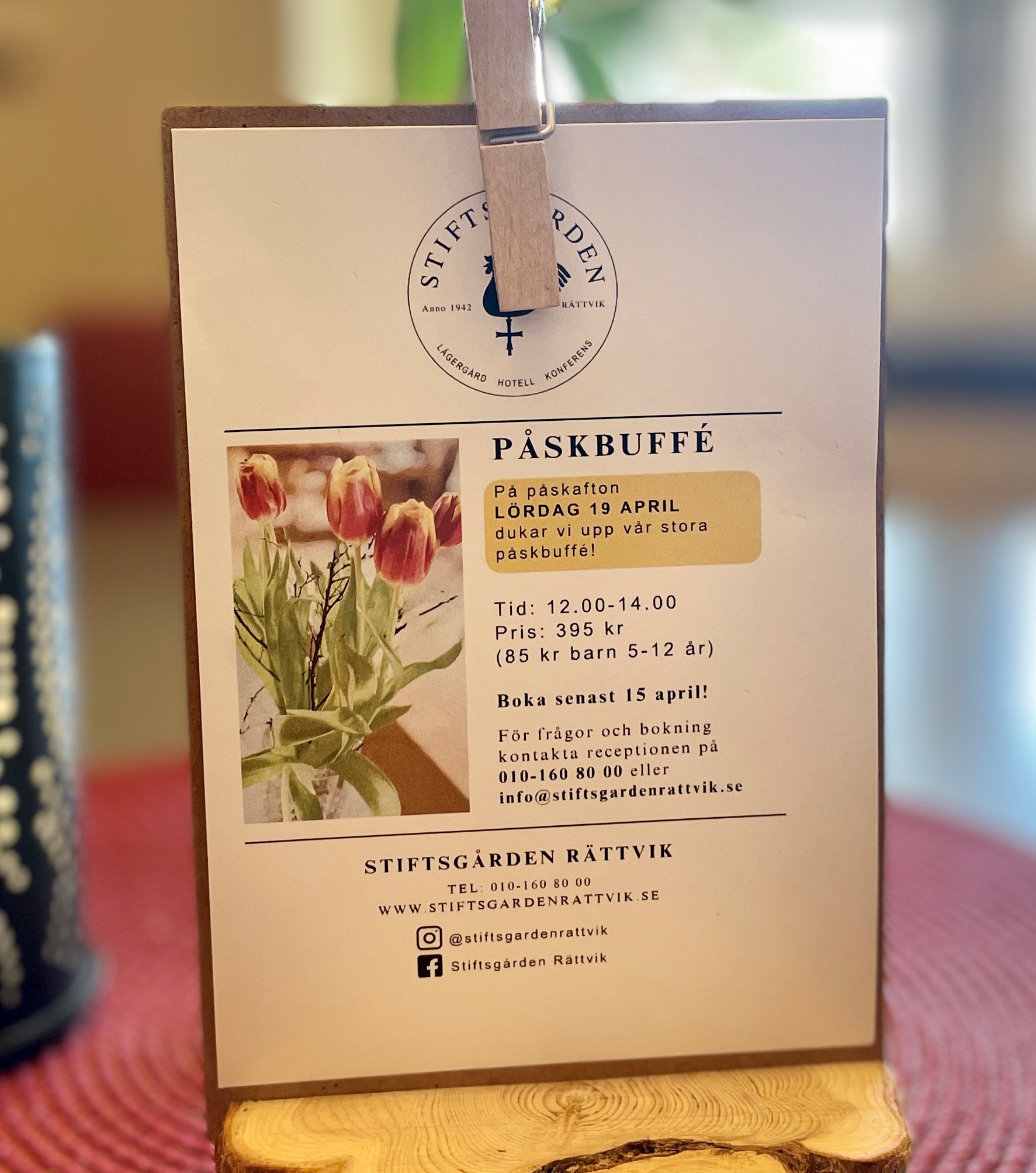 05
[Speaker Notes: Exempel på förslag: Förbättra kommunikation i existerande kanaler,  öka beläggning i restaurang och boende under lugna dagar, förenkla administration mm]
Tack!
@stiftsgardenrattvik
Stiftsgården Rättvik
info@stiftsgardenrattvik.se
www.stiftsgardenrattvik.se
010-160 80 00